Overview of the session:
Why
How
Home
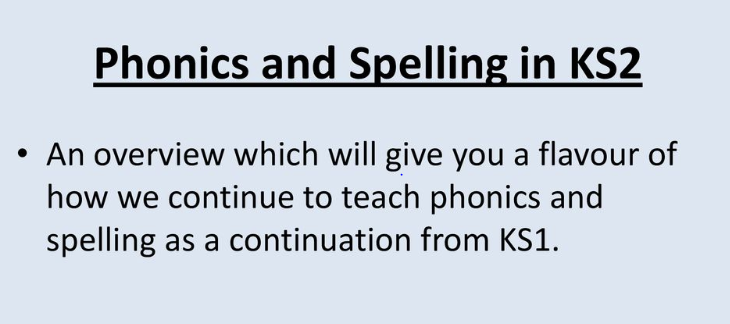 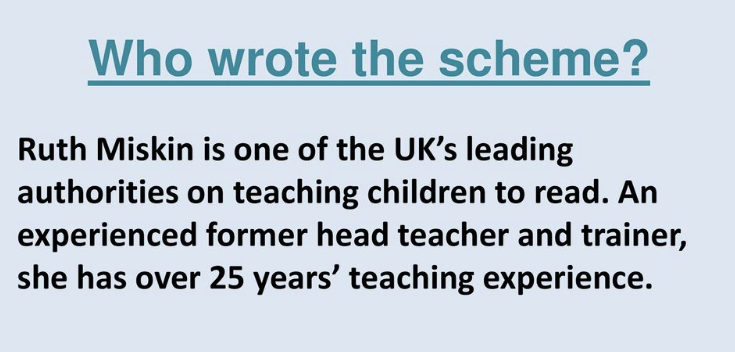 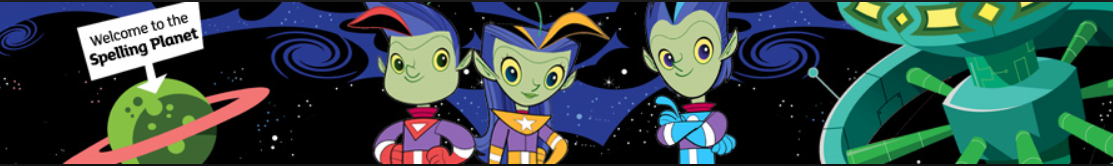 Why
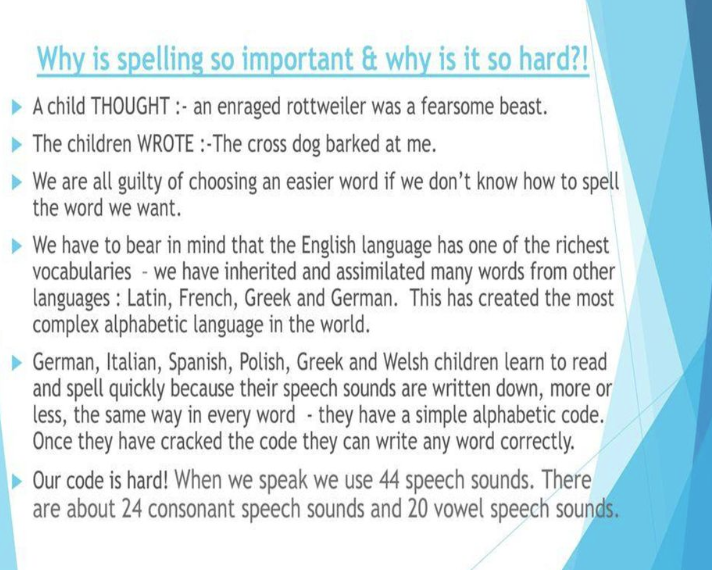 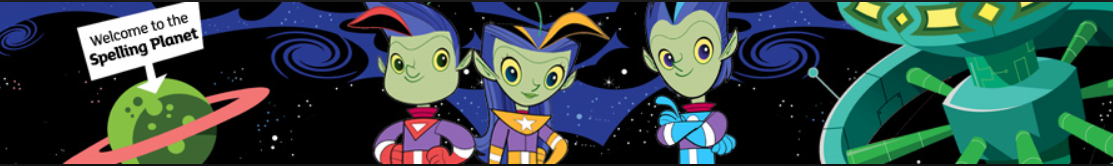 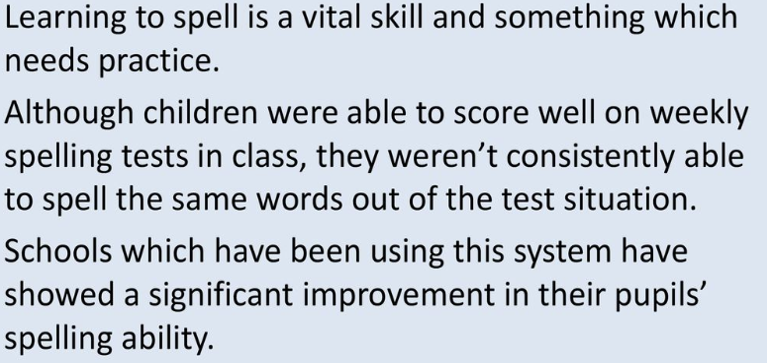 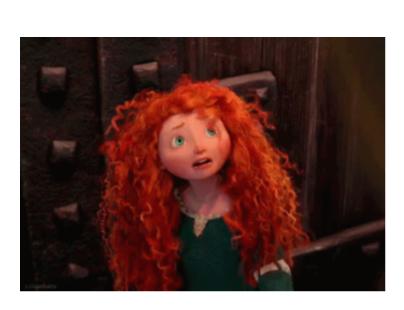 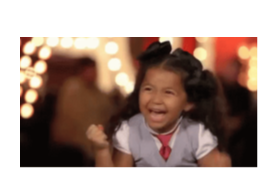 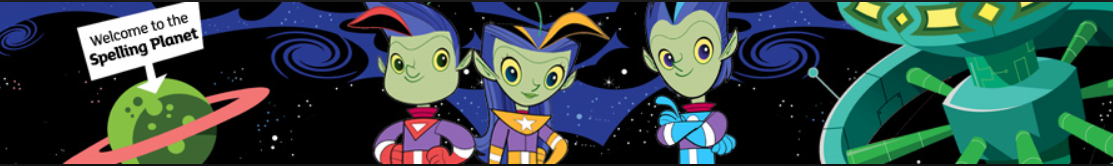 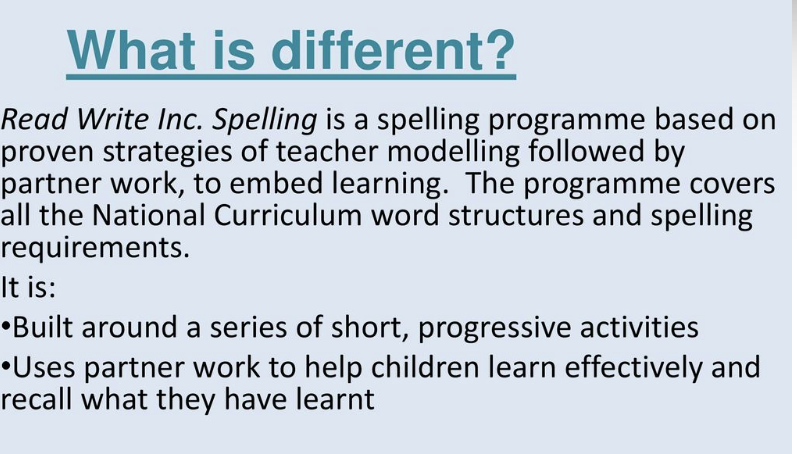 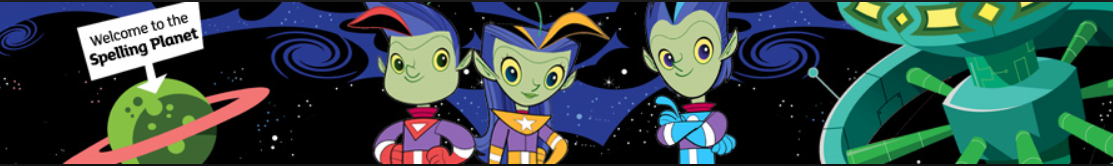 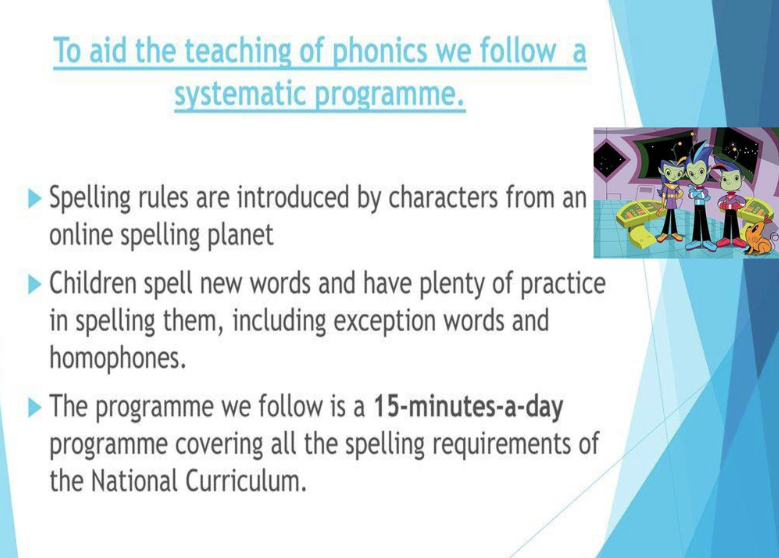 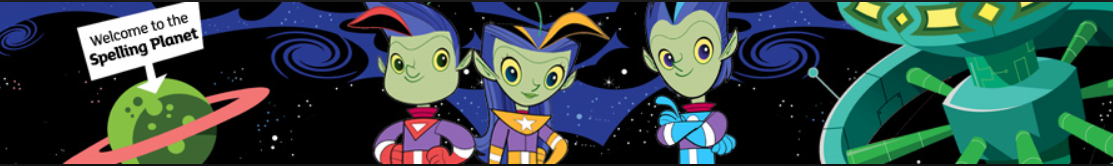 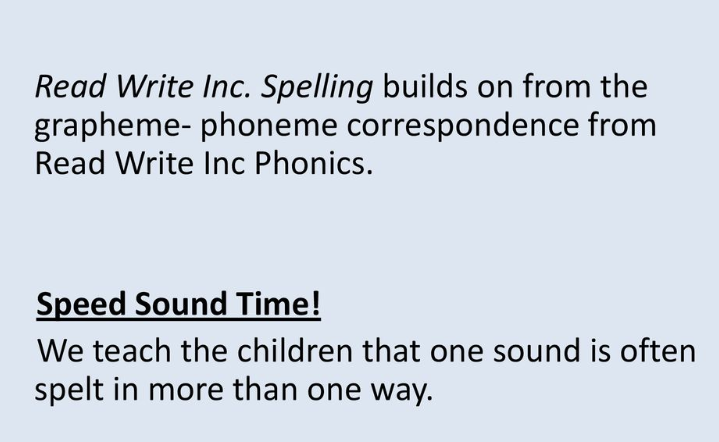 https://www.youtube.com/watch?v=6eh_RQ0Pkhg
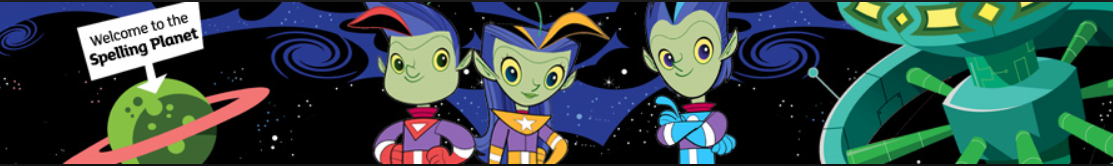 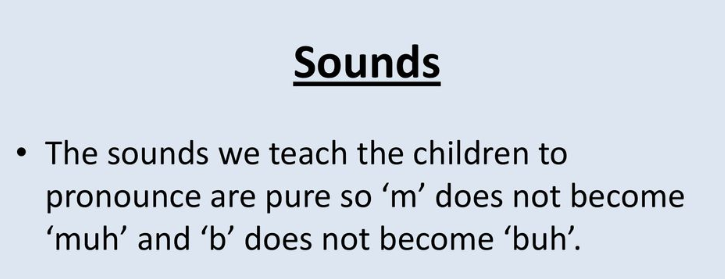 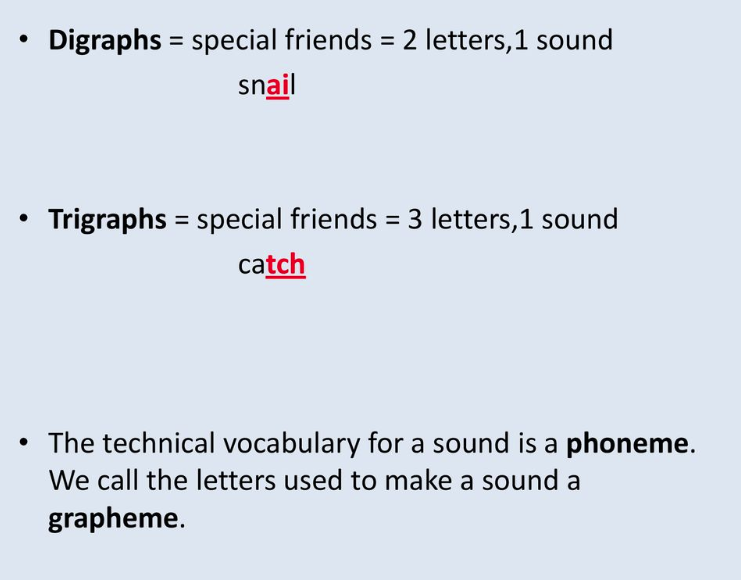 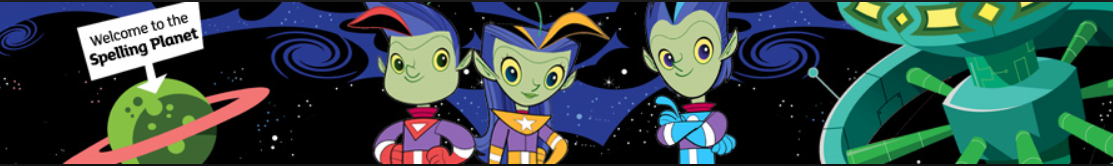 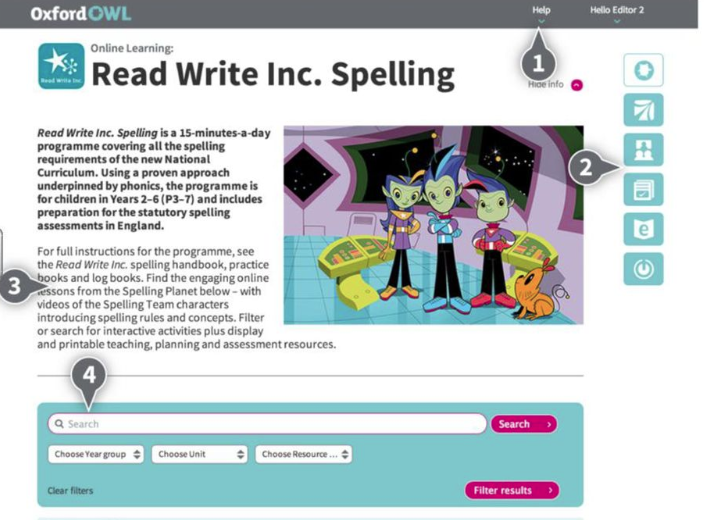 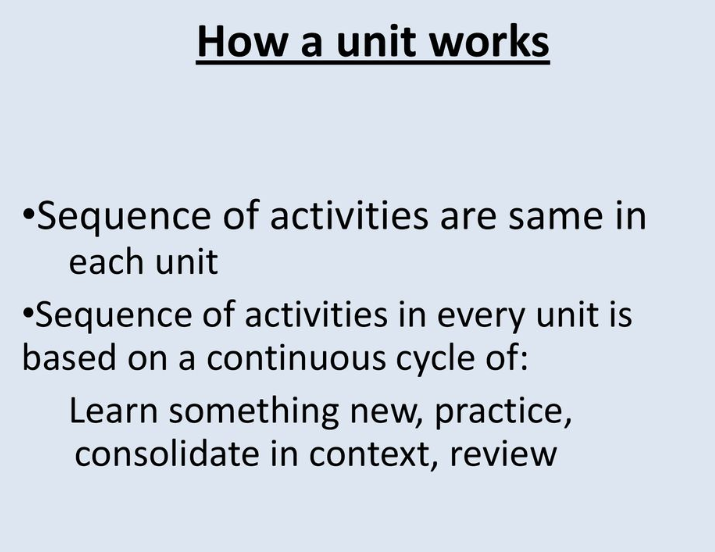 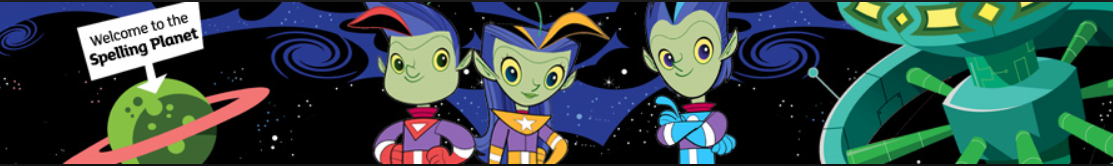 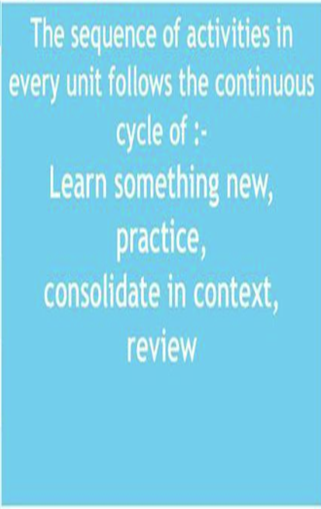 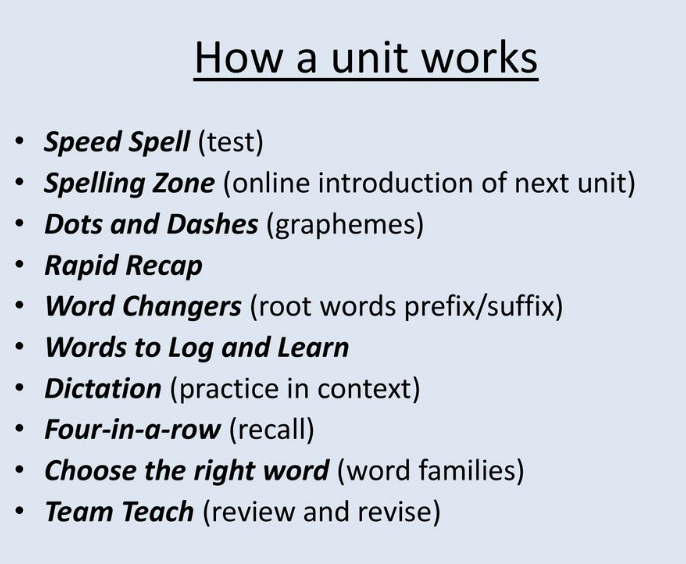 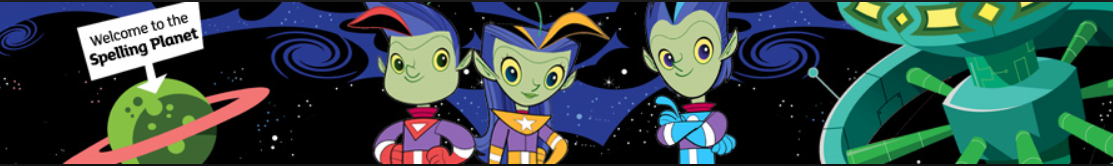 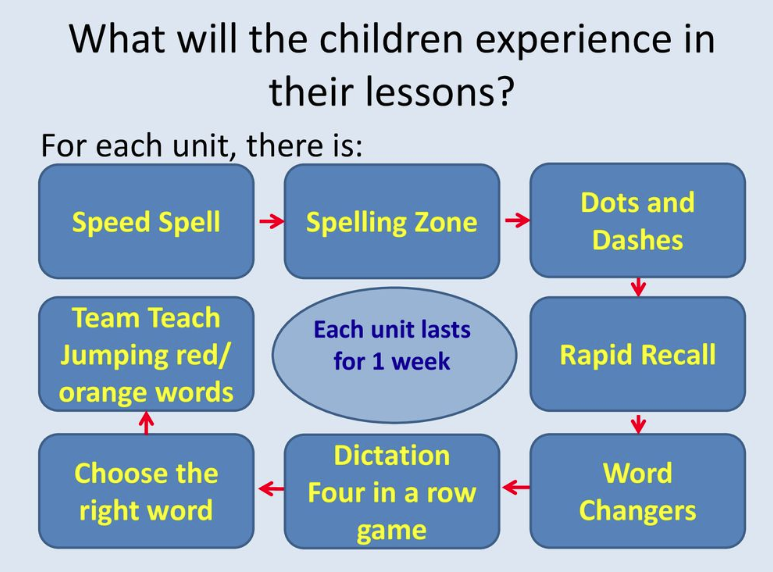 Each unit lasts as long as the children need it to.
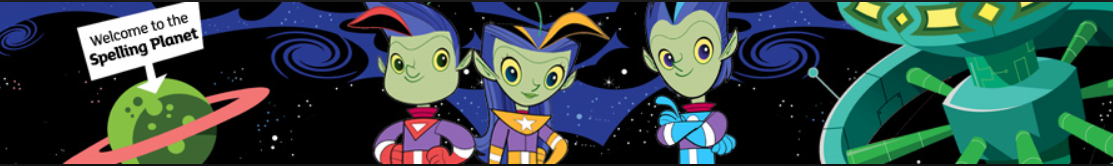 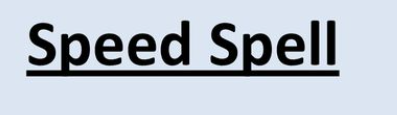 Revisiting previous spelling patterns or assessing understanding of a new pattern.
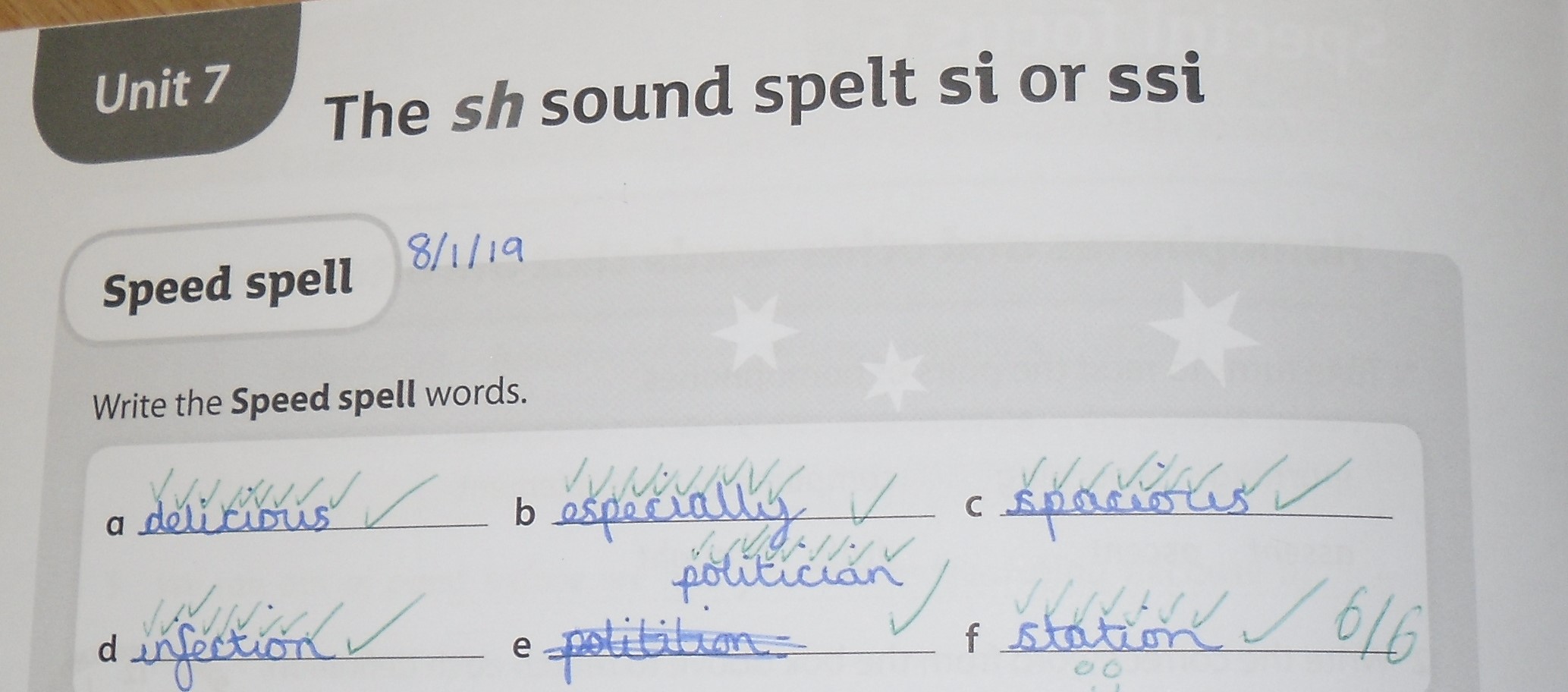 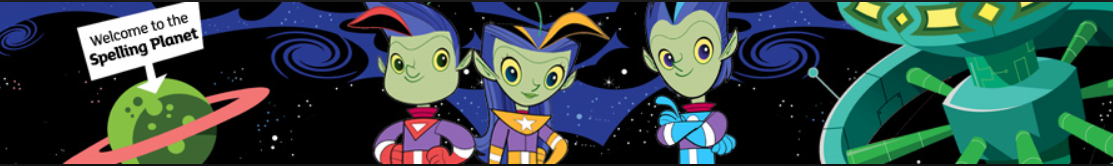 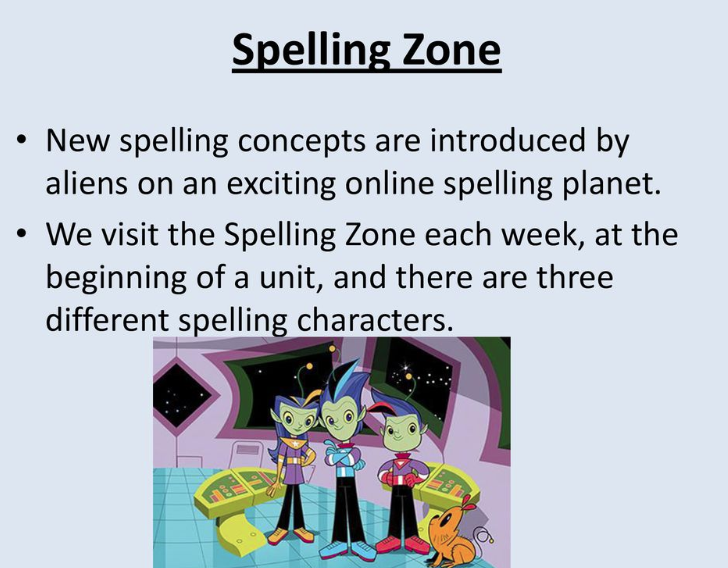 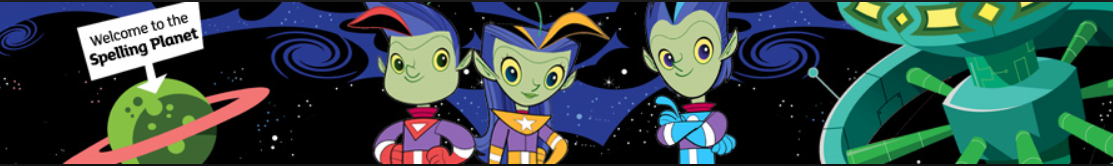 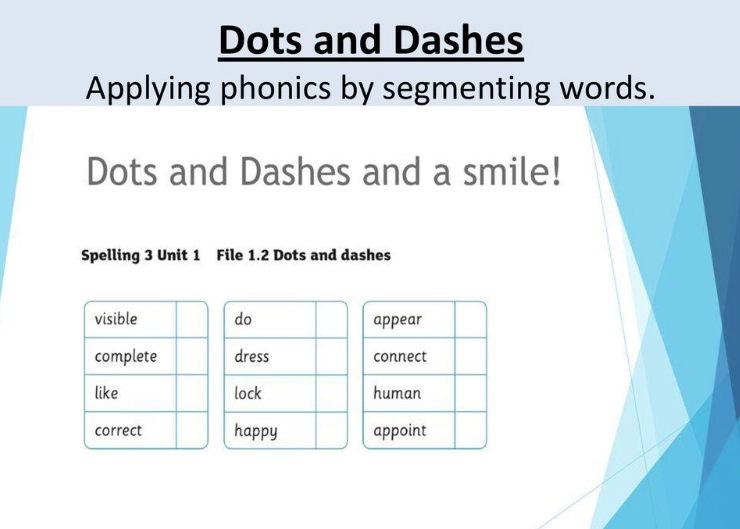 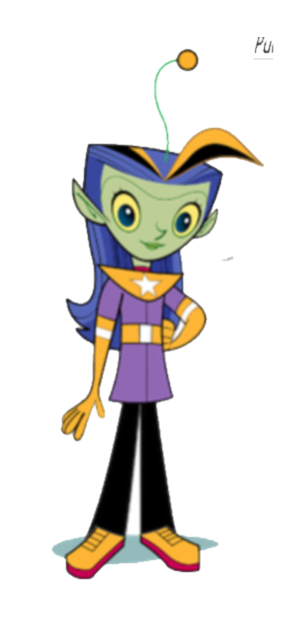 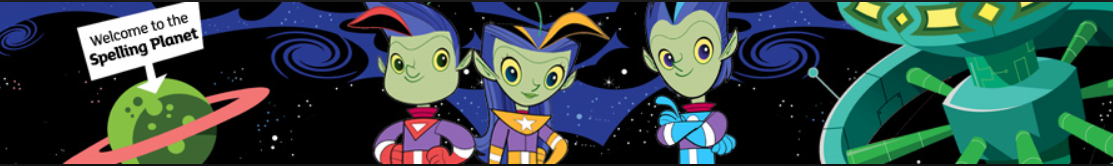 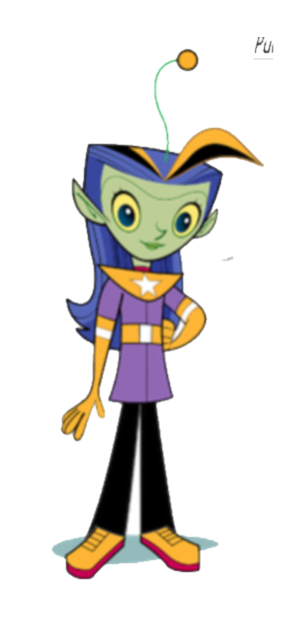 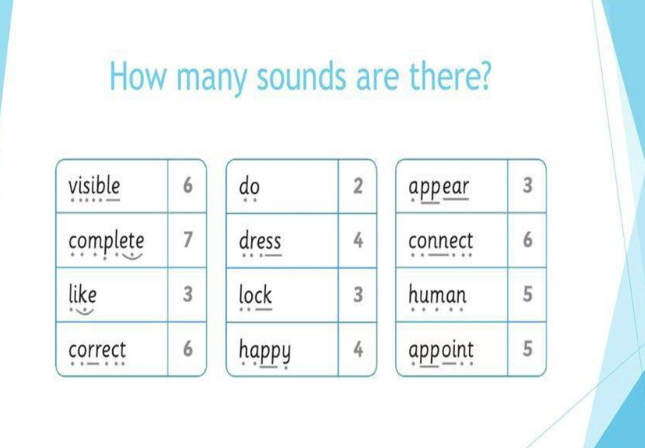 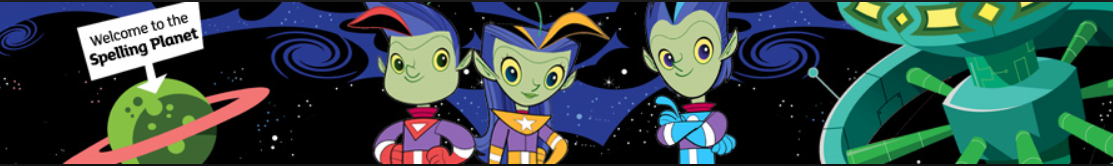 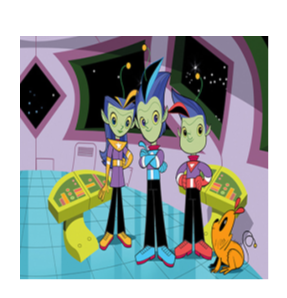 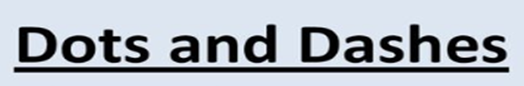 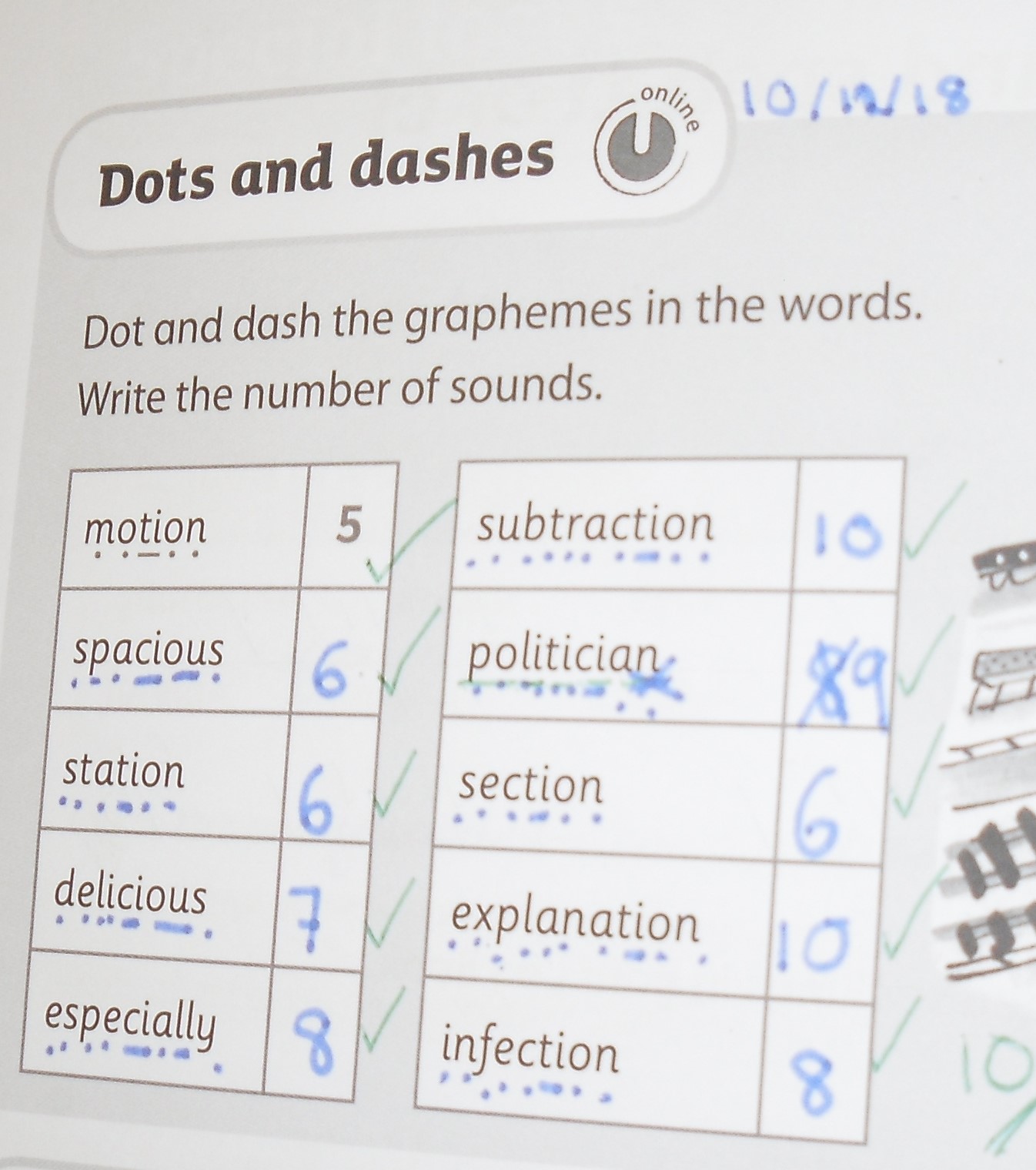 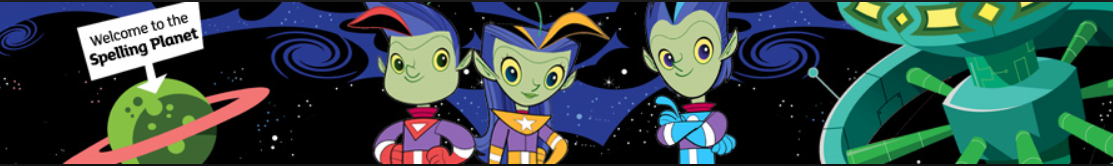 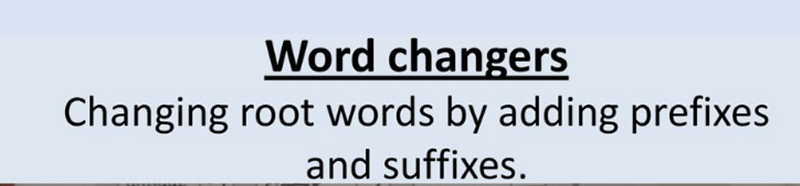 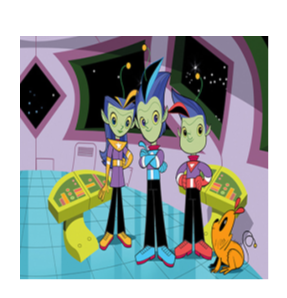 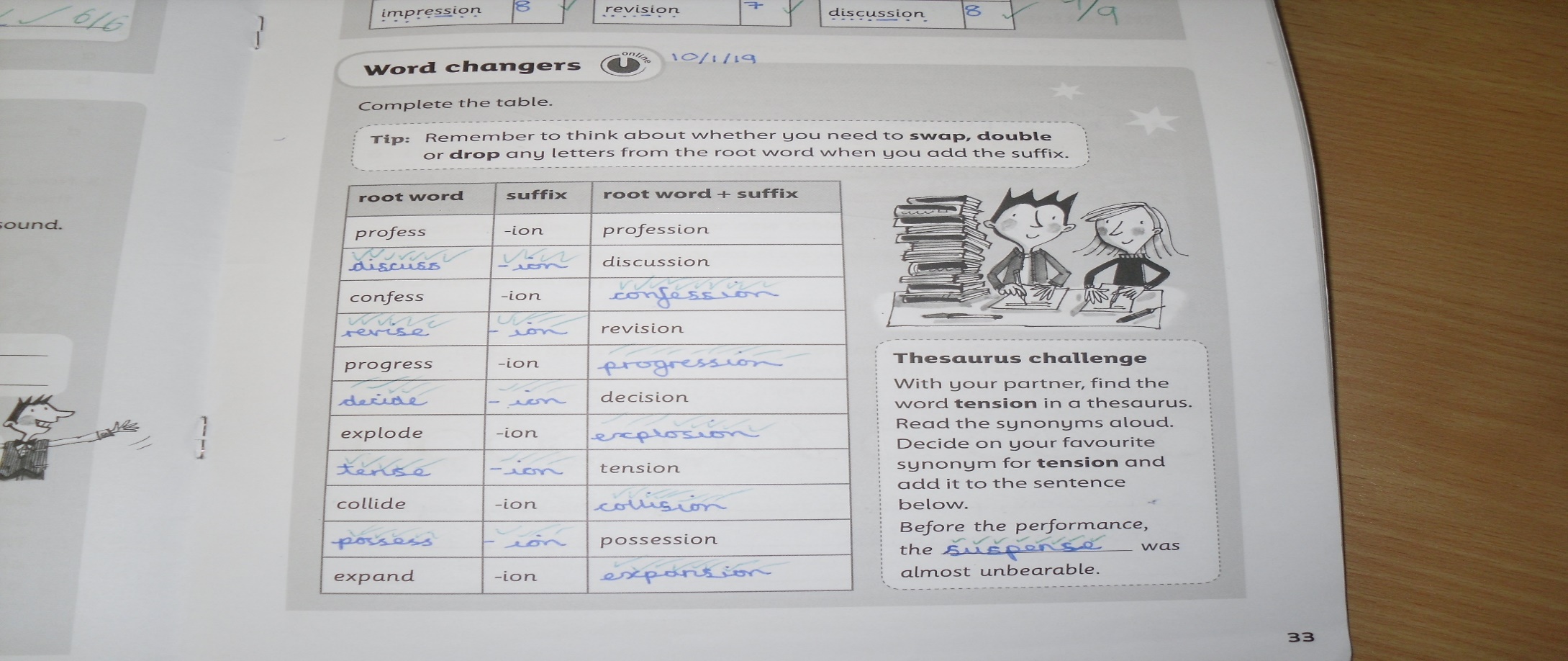 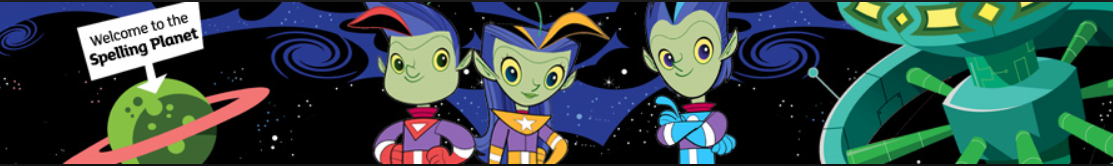 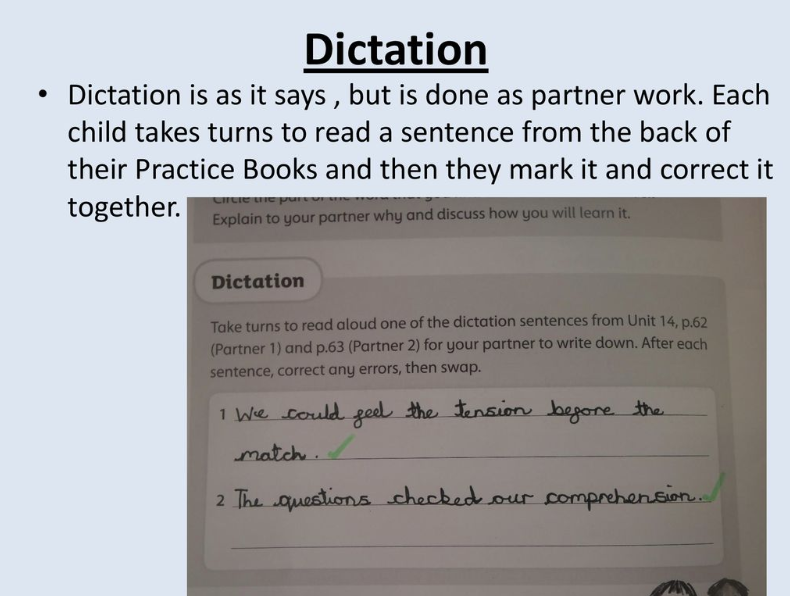 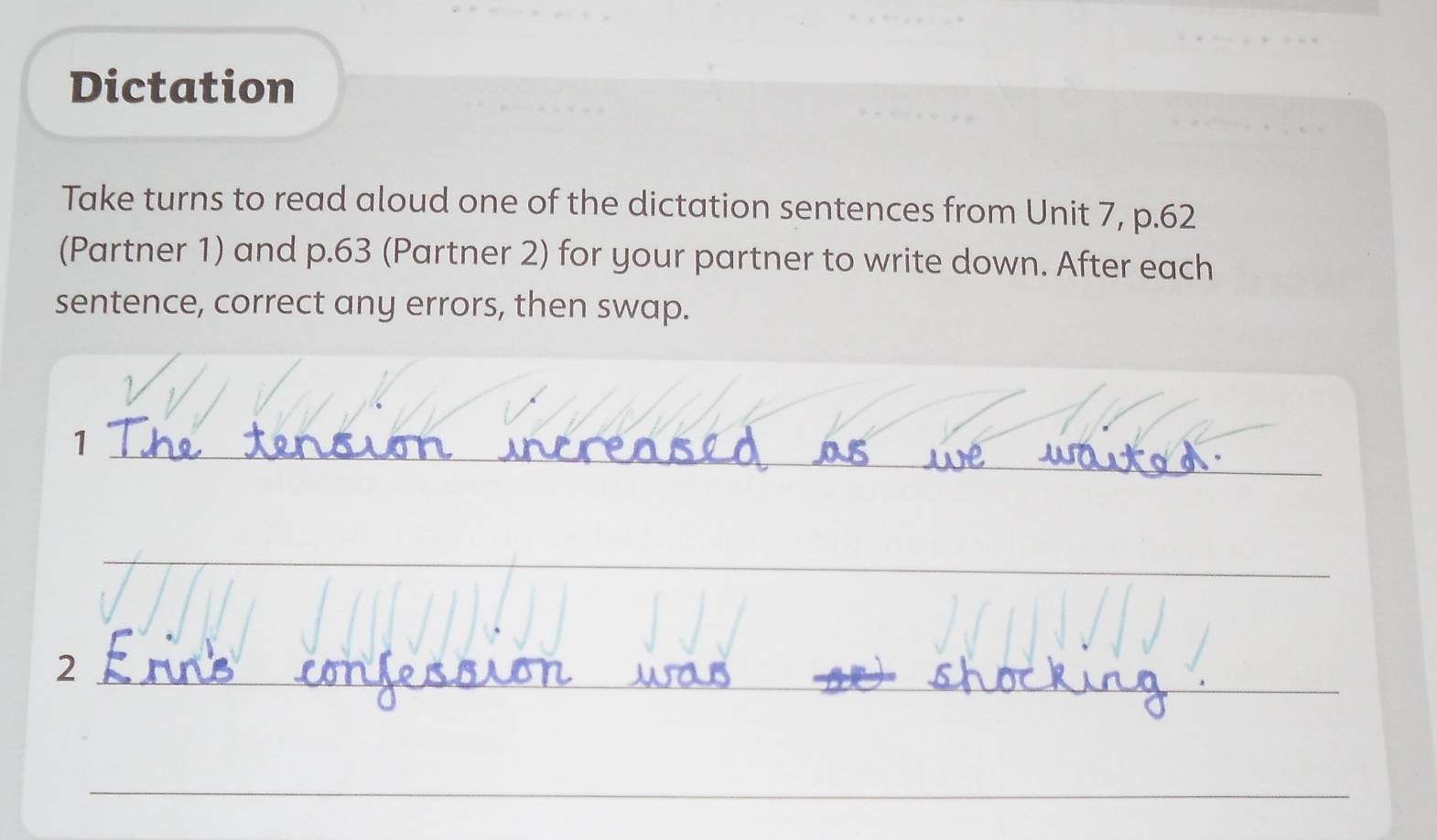 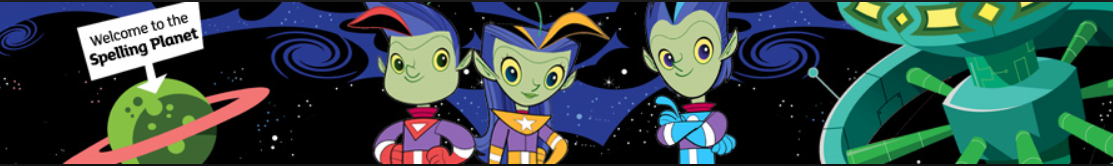 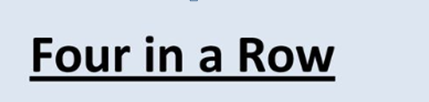 The children then practise their words by playing a game with their partner.
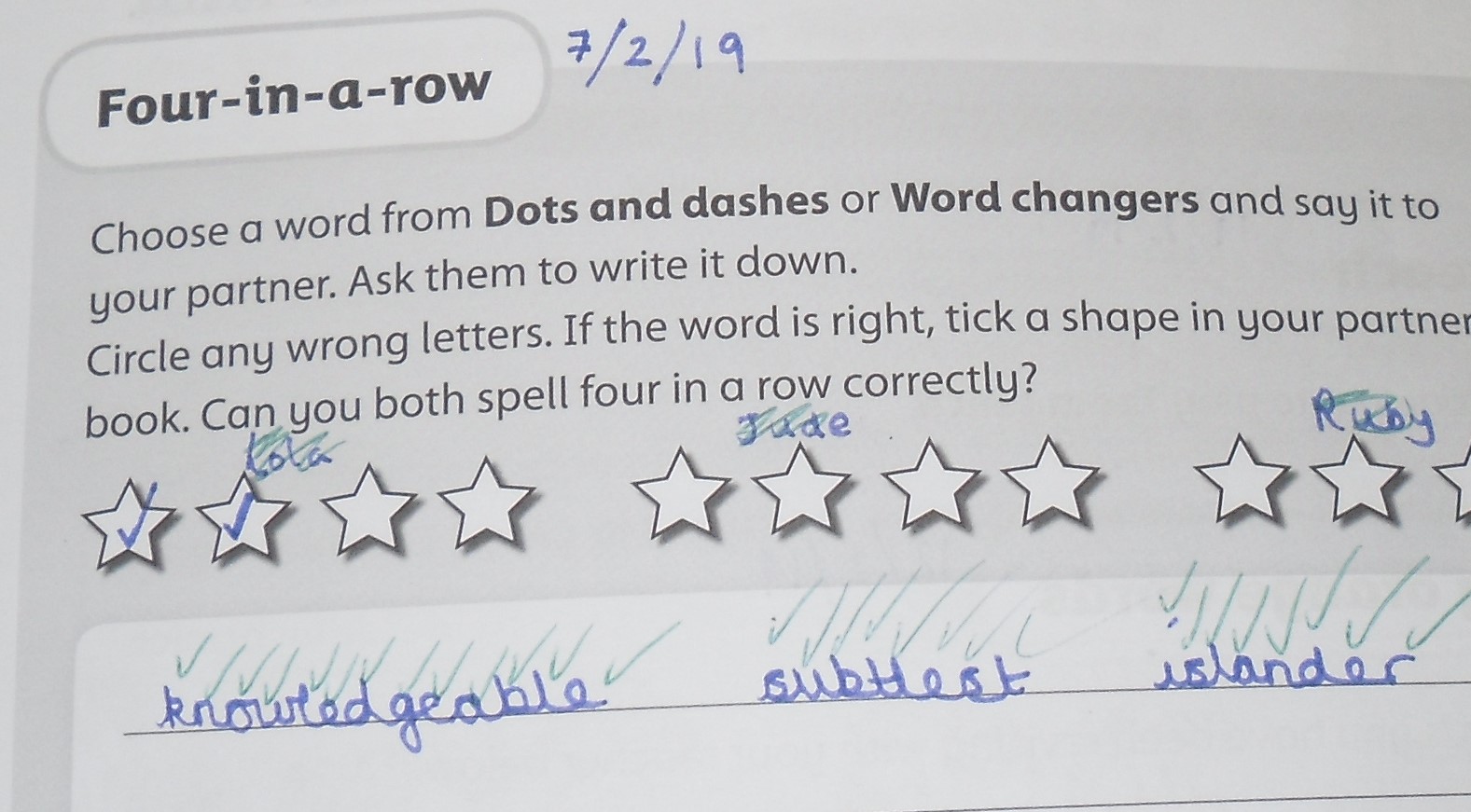 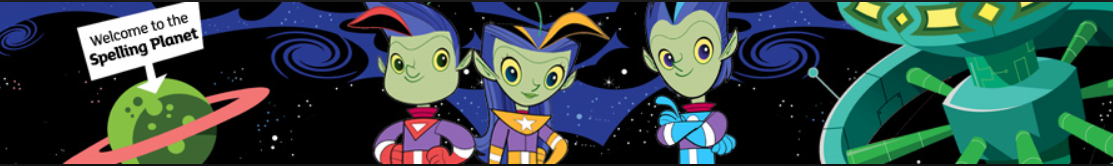 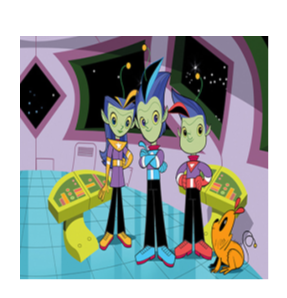 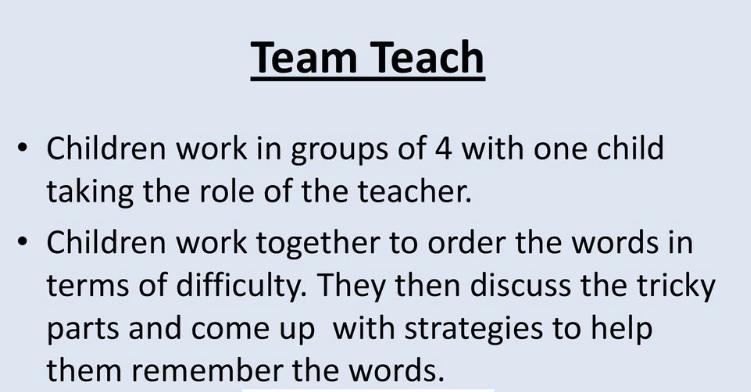 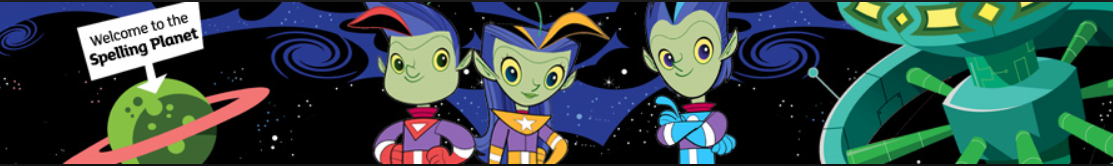 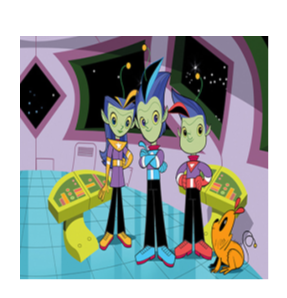 Jumping red and orange words – 
These are ‘common exception words’ that don’t necessarily match the spelling patterns. We also practise these each morning for morning work.
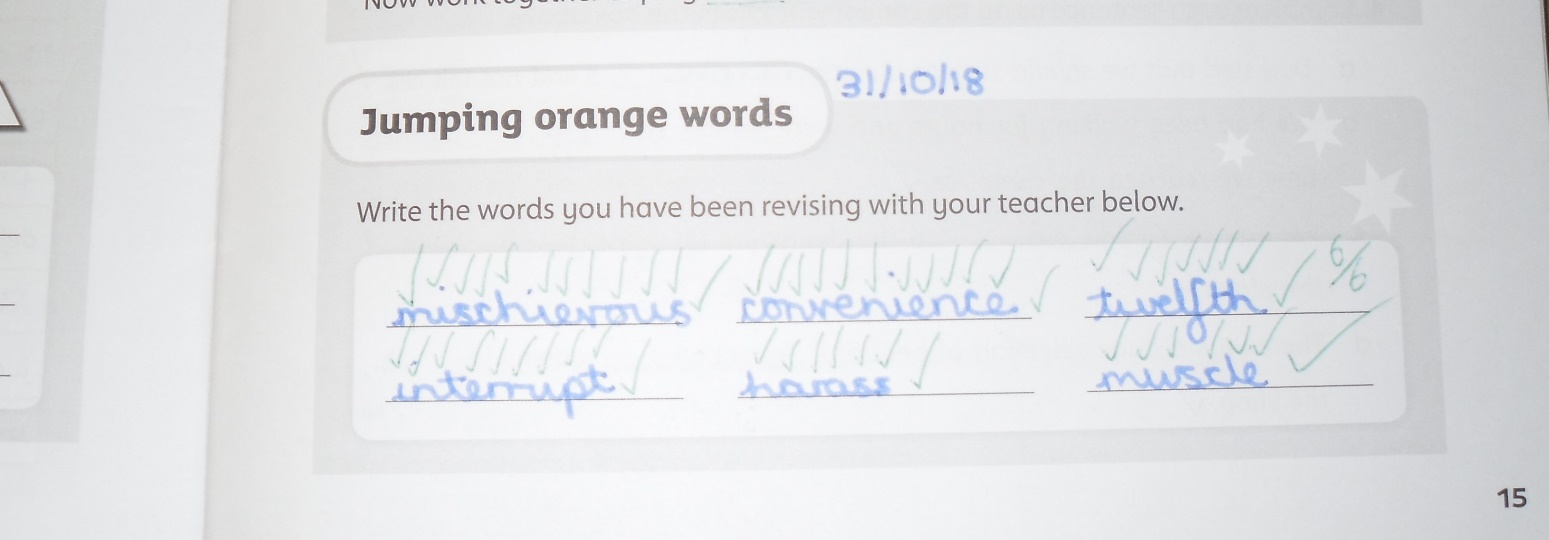 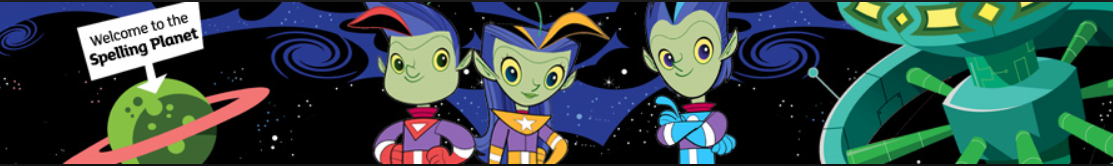 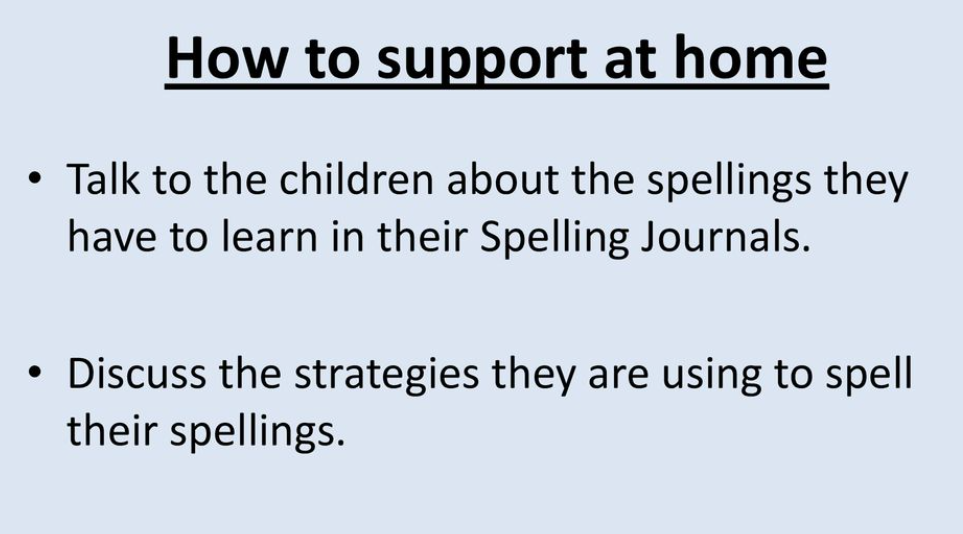 Children have been asked to complete at least one practise piece in their books each week, but of course, they can do as much as they like!
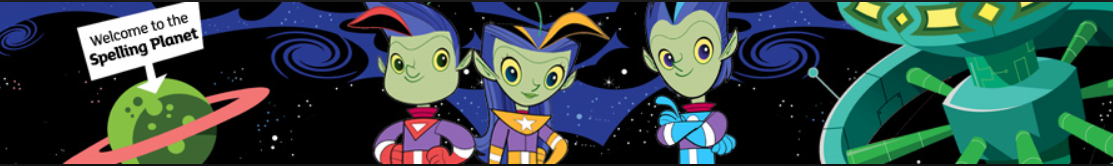 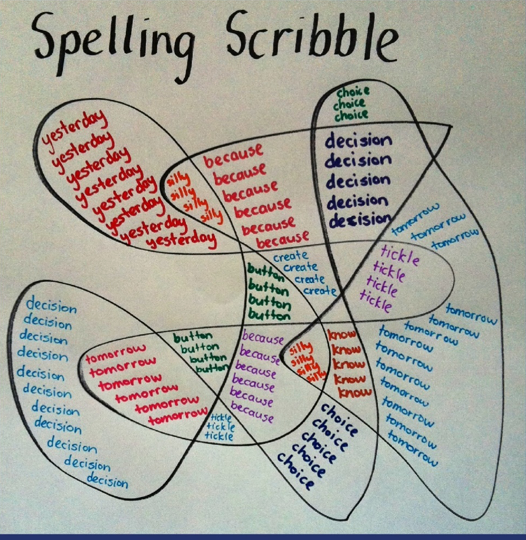 Varied  but  regular
Home Learning
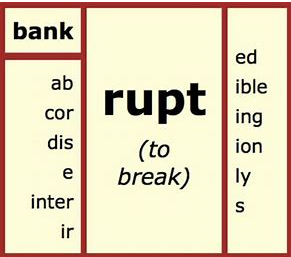 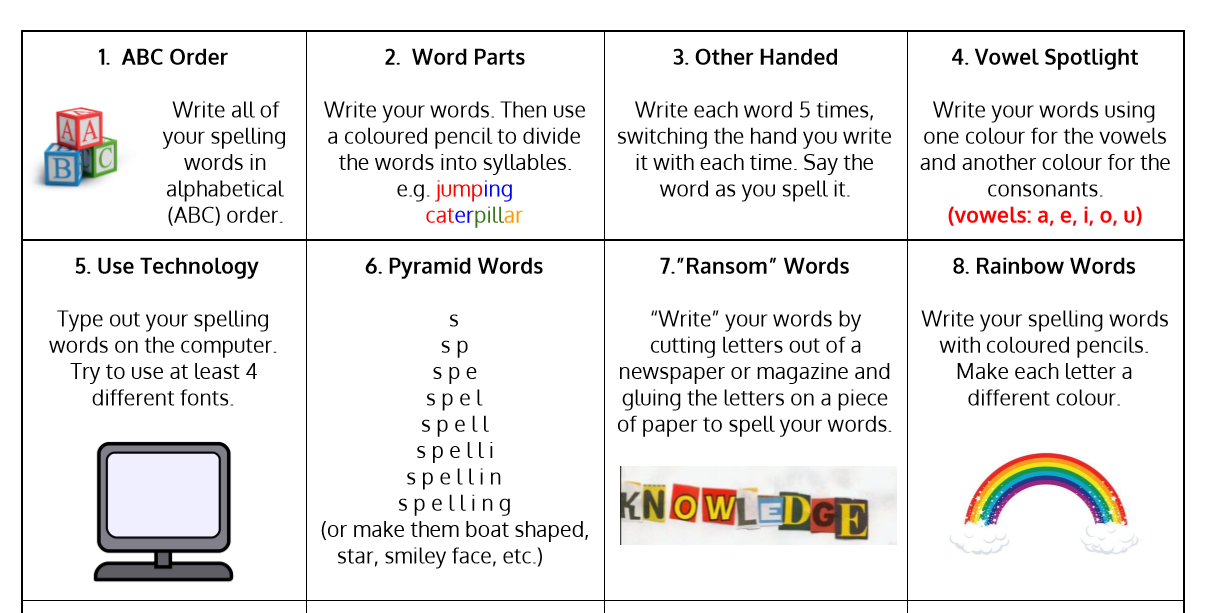 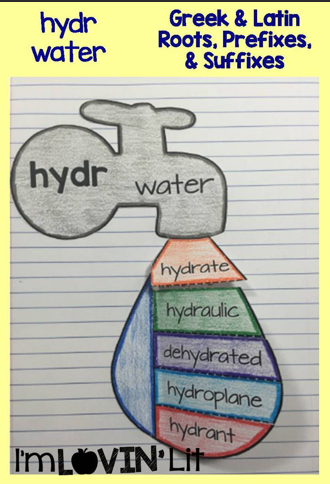 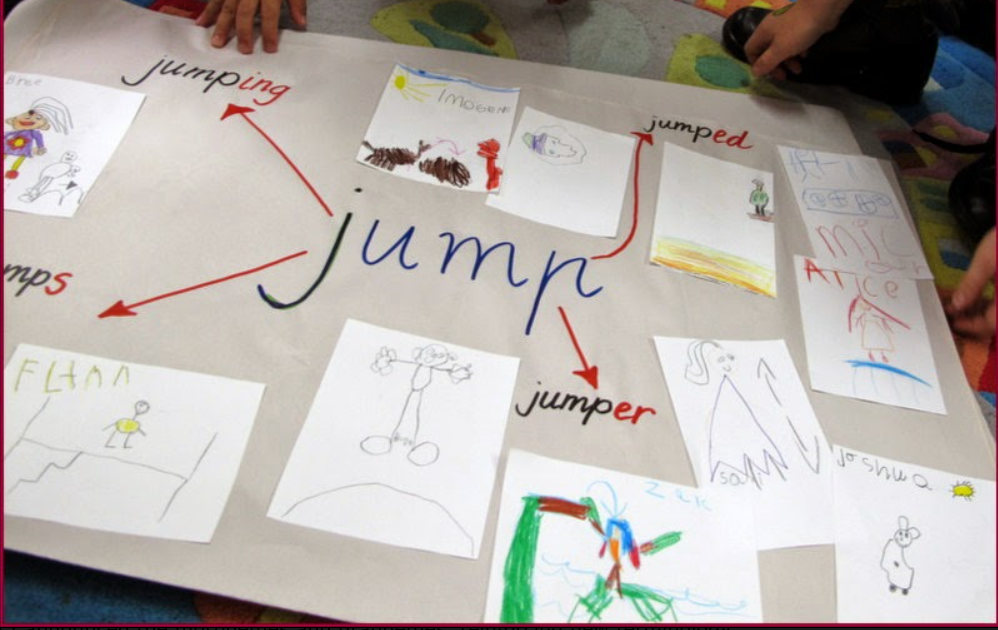 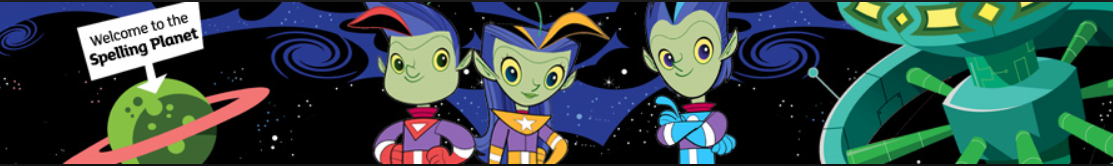 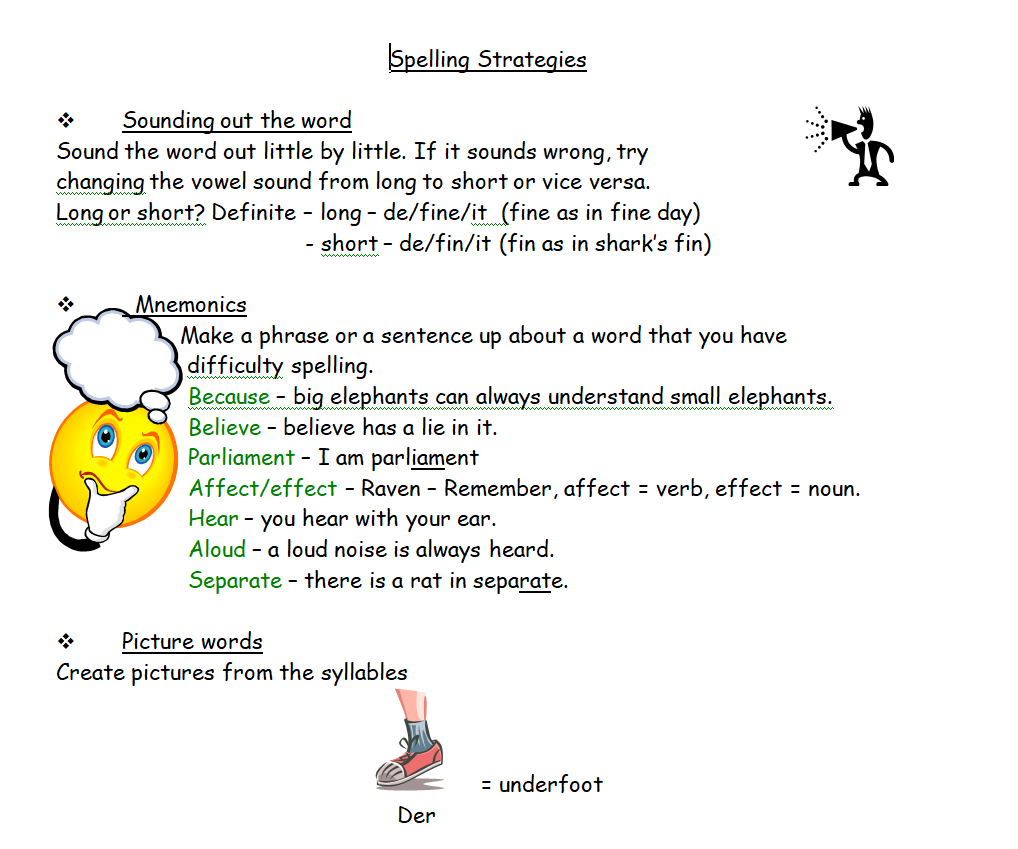 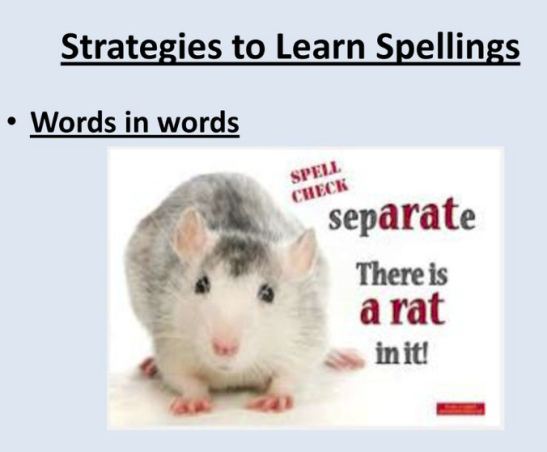 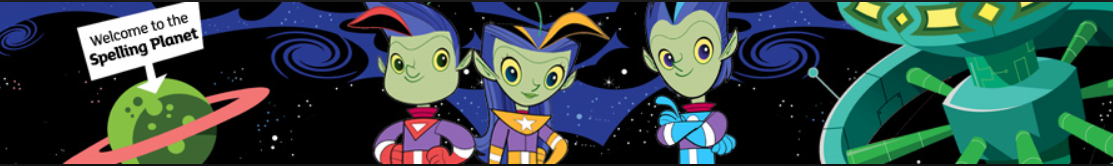 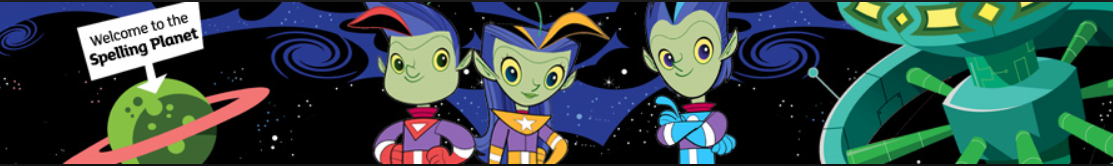 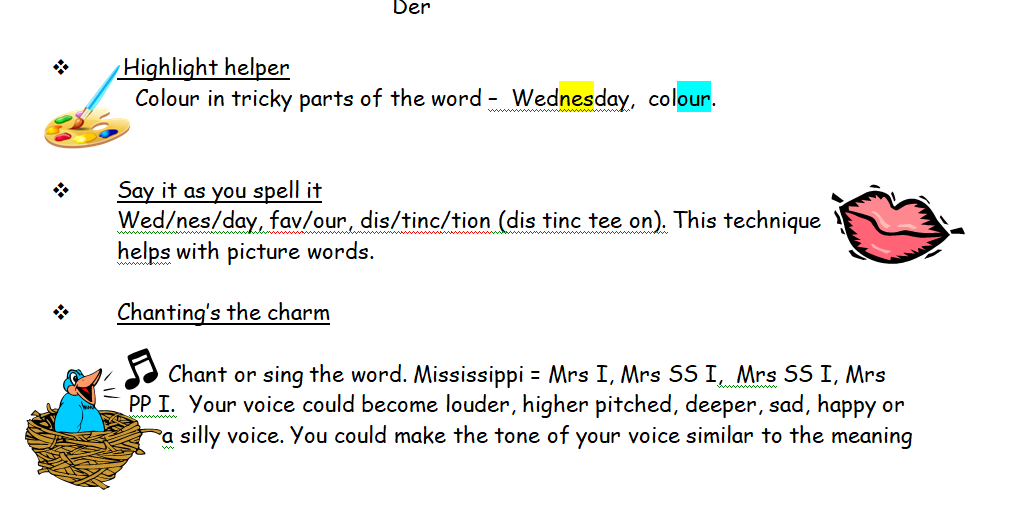